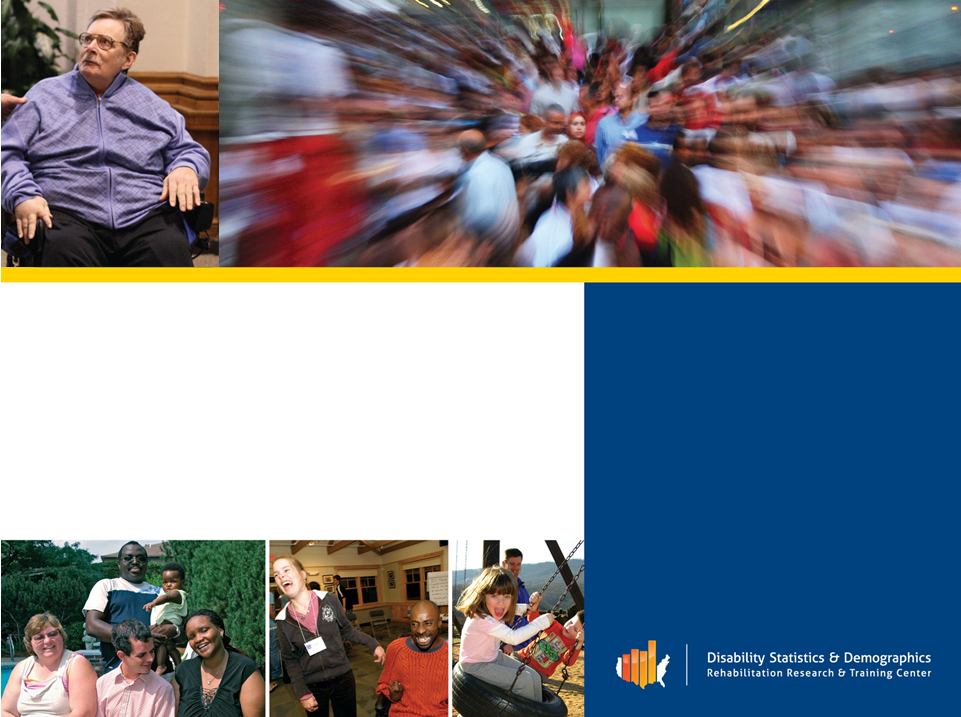 Long-Term
Trends in 
Employment
Andrew J. Houtenville
University of New Hampshire

February 13, 2018
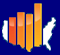 Employment-Population Ratio, Since 2008
Civilians Ages 18-64 (Living in the Community)
38.6 pts
39.0 pts
40.2 pts
40.9 pts
40.3 pts
41.0 pts
41.1 pts
40.9 pts
39.4 pts
Percentage
2
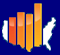 Gap in Emp-Pop Ratio, Since 1981
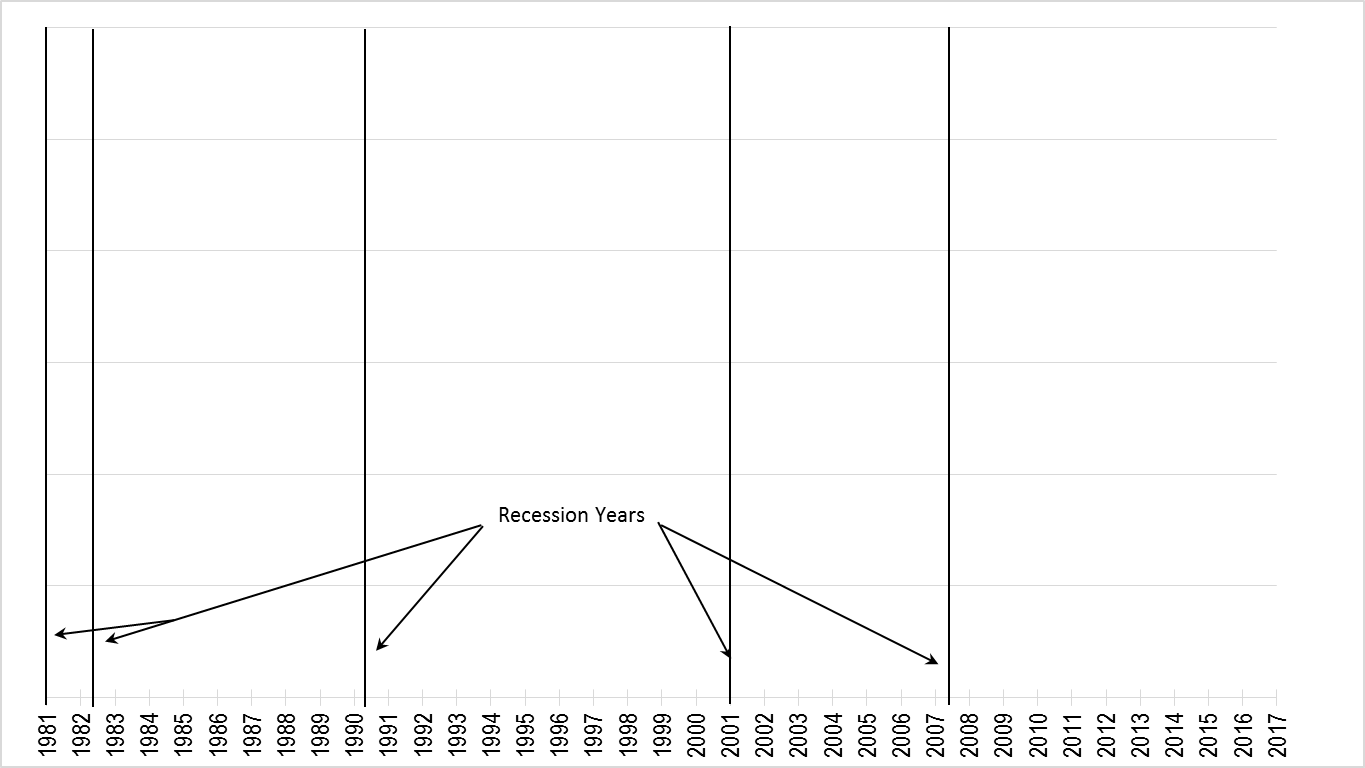 3
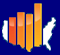 Gap in Emp-Pop Ratio, Since 1981
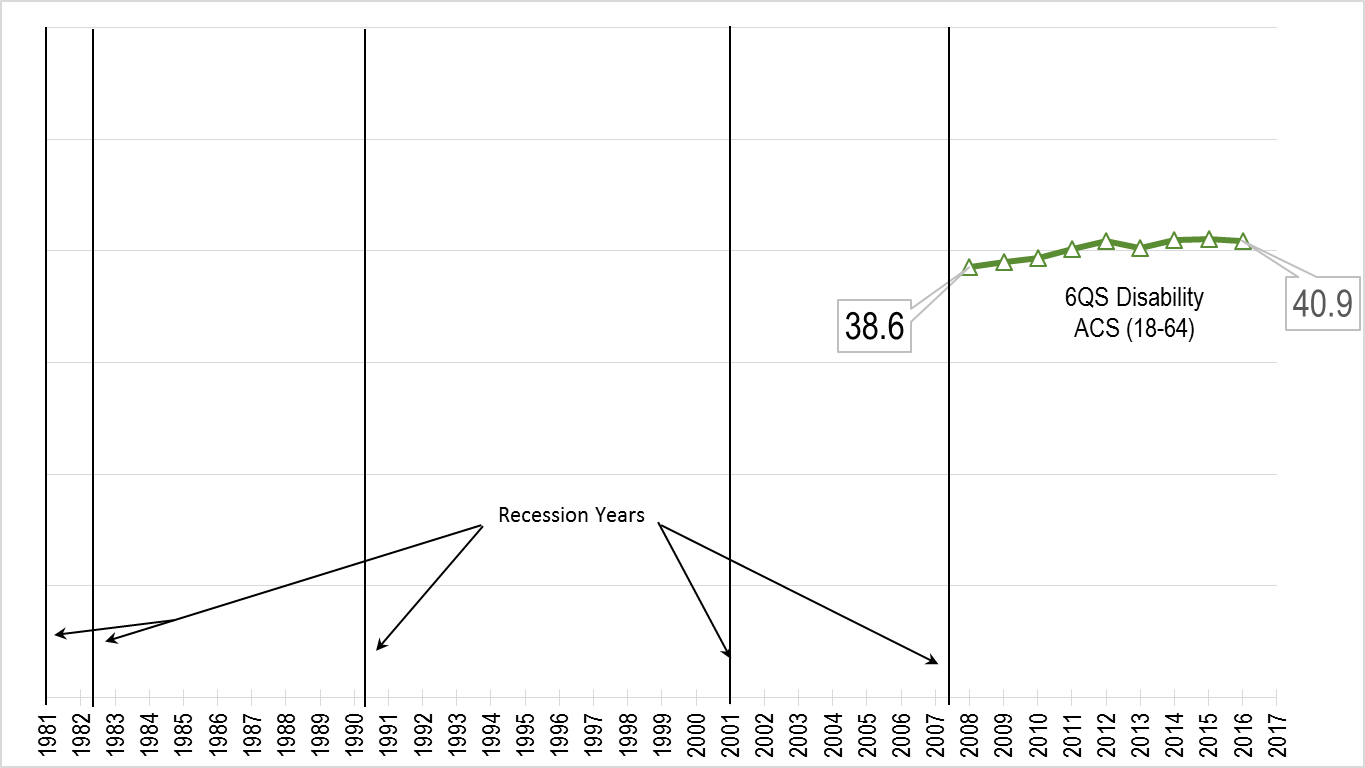 4
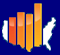 Gap in Emp-Pop Ratio, Since 1981
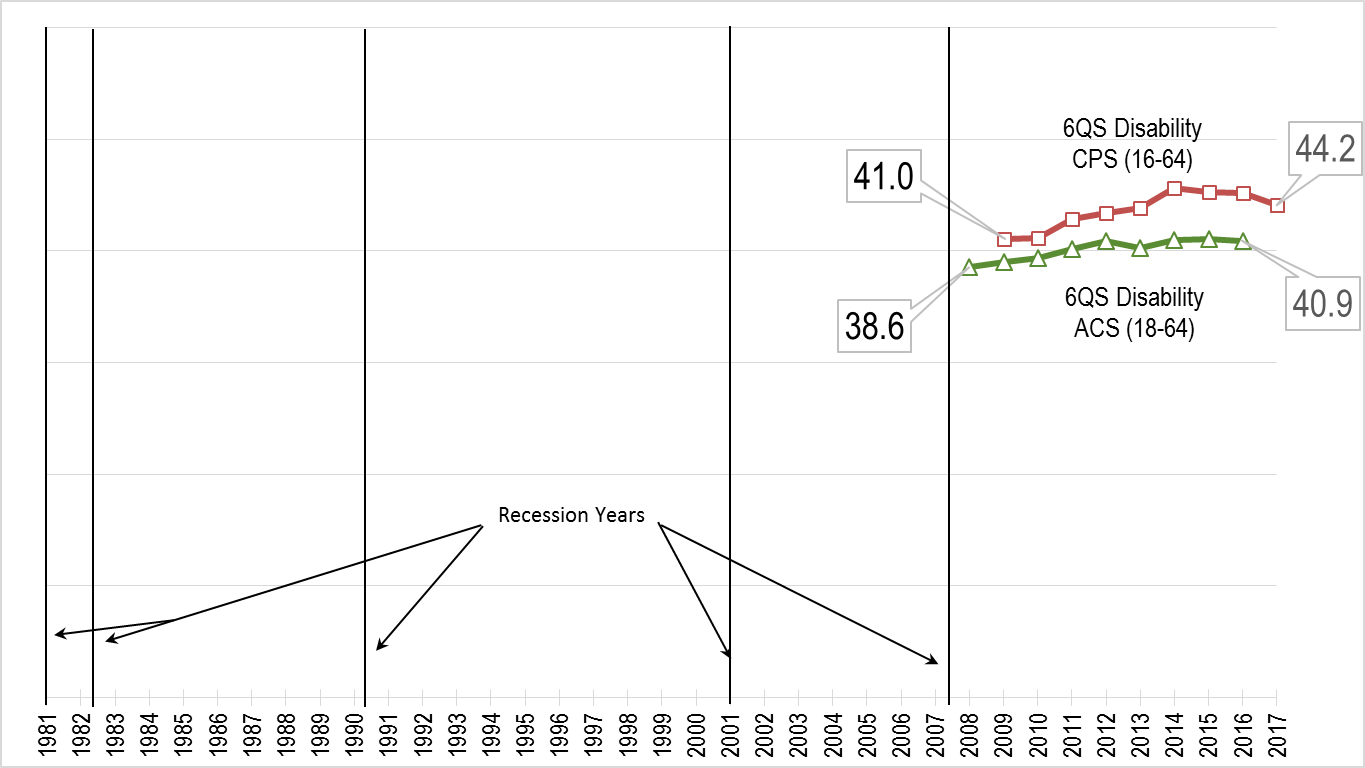 5
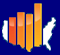 Gap in Emp-Pop Ratio, Since 1981
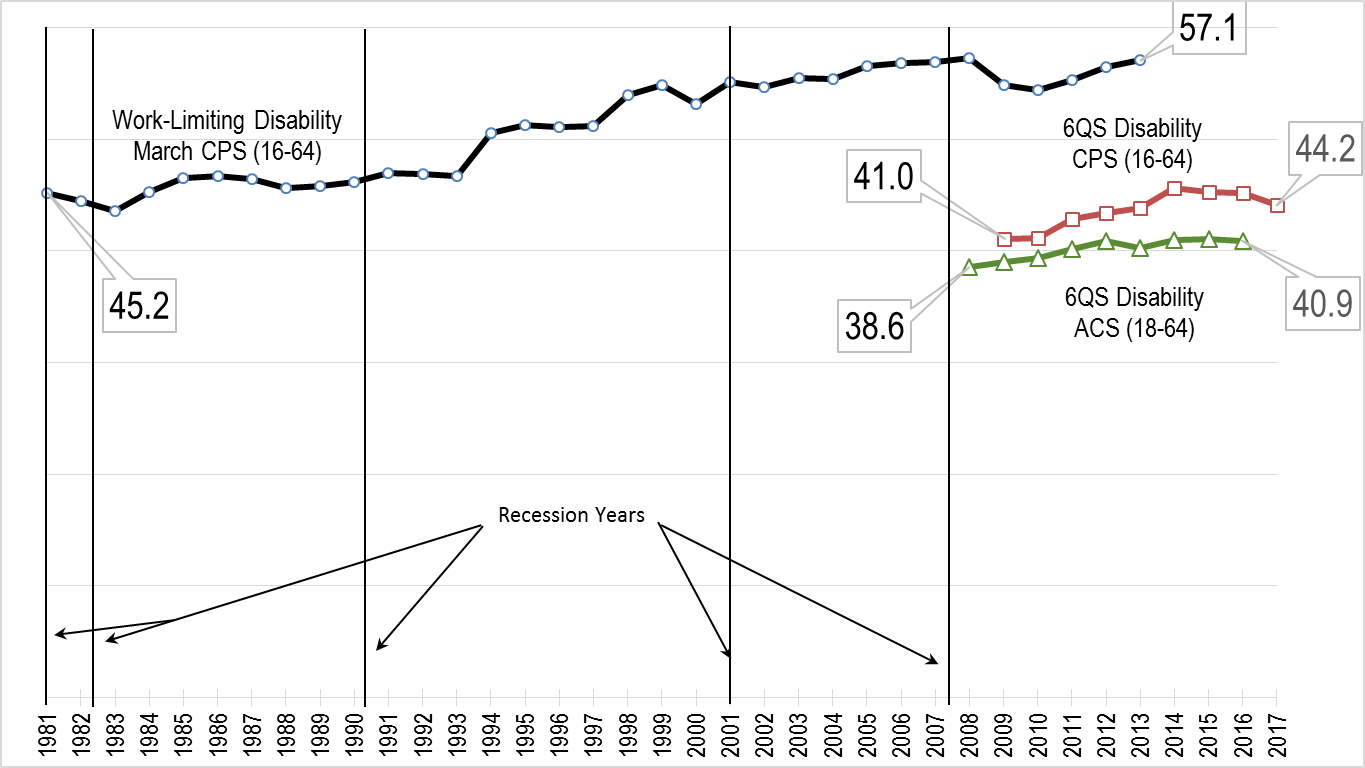 6
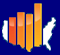 Gap in Emp-Pop Ratio, Since 1981
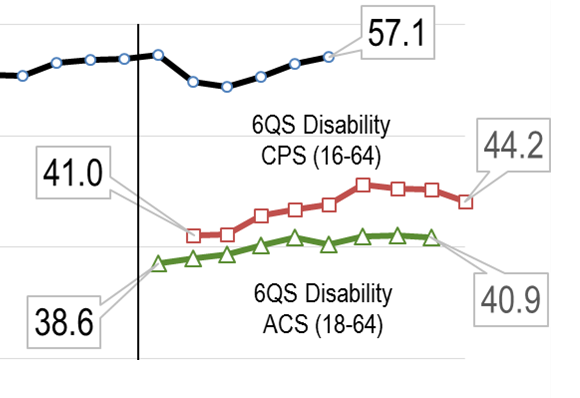 7
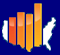 nTIDE: Monthly Emp-Pop Ratio (CPS, 18-64)
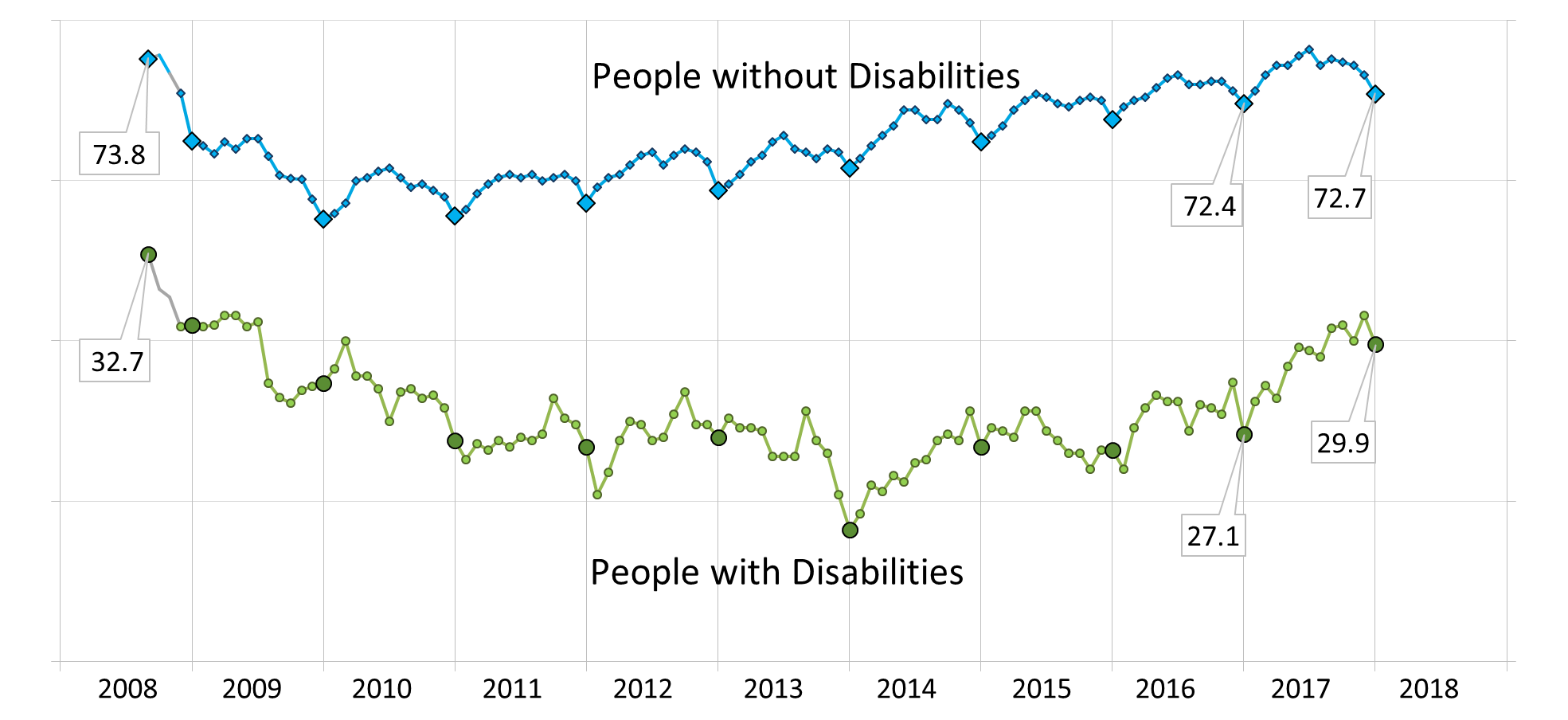 8
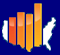 nTIDE: Monthly Emp-Pop Ratio (CPS, 18-64)
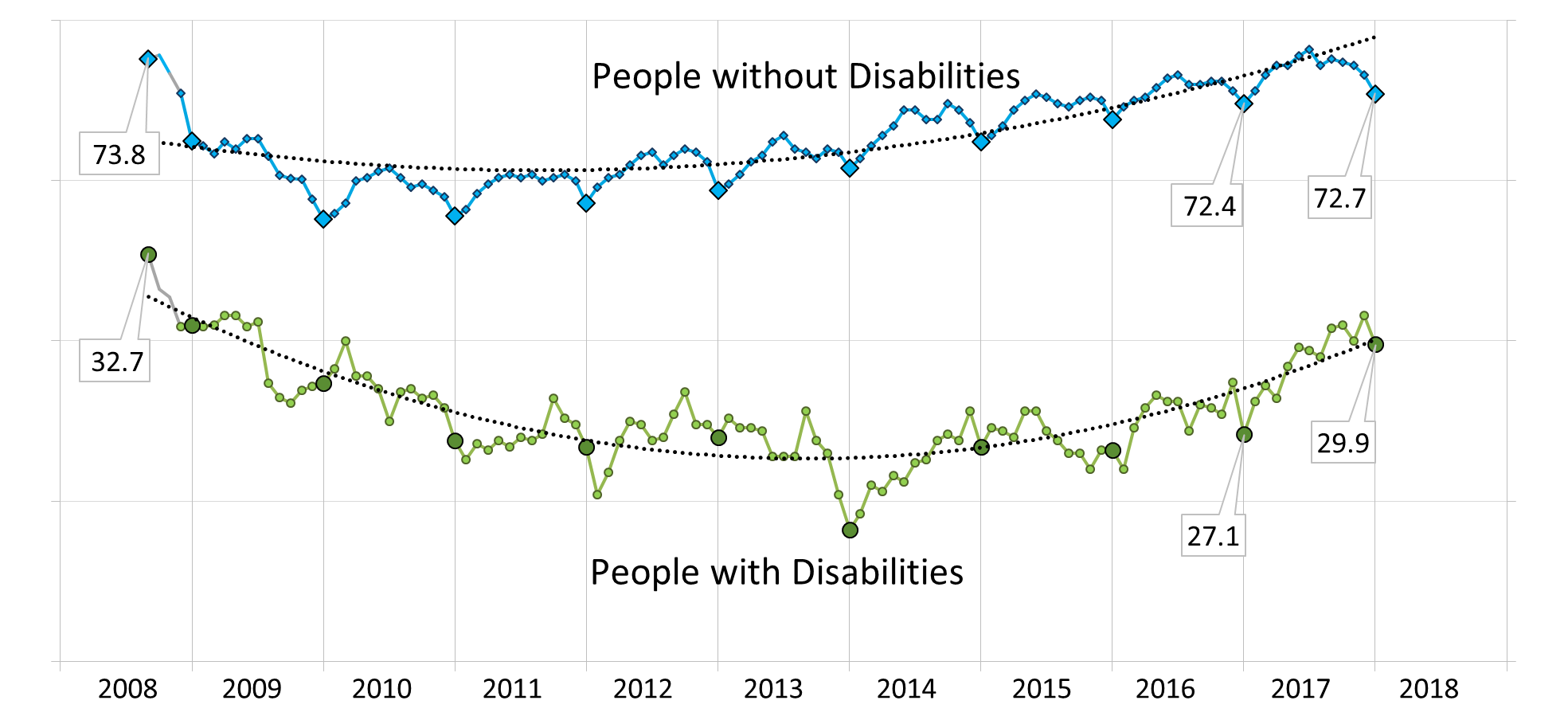 9
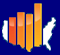 Contact Information
Institute on Disability
	University of New Hampshire
	10 West Edge Drive, Suite 101
	Durham, NH  03824

Andrew J. Houtenville, Ph.D.
	(603) 862-3999
	Andrew.Houtenville@unh.edu
10